Global Divergence in the new20th Century Reanalysis version 2c(1851-2011)
Gilbert P. Compo and Prashant D. Sardeshmukh

Univ. of  Colorado/CIRES and NOAA Earth System Research Laboratory/Physical Sciences Division
compo@colorado.edu
Includes results from Compo et al. QJRMS 2011 and 
Sandeep, Stordal, Sardeshmukh, and Compo, Cli. Dyn., 2014
Global arguments do not apply to regional circulations.

Observed recent changes are relatively small compared to variations over the last 100 to 150 years.
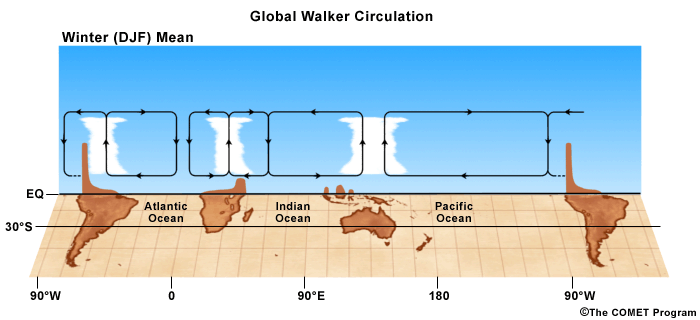 Walker Circulation is the east-west 
part of the global overturning 
circulation.

Global water vapor increases faster than precipitation in 
	coupled climate models forced with greenhouse gases.

Overturning circulation (global convective mass flux) 
must weaken to compensate [Held and Soden 2006]. 

Sea Level Pressure-based Pacific Walker Circulation used 
	as proxy to investigate:

Vecchi et al. 2006 and others found weakening.
Meng et al. 2012 and others found strengthening.
Solomon and Newman 2012 found no change.
Anomalies of SLP-based Pacific Walker Circulation (PWC
and West minus East Equatorial Pacific SST (ΔTS)
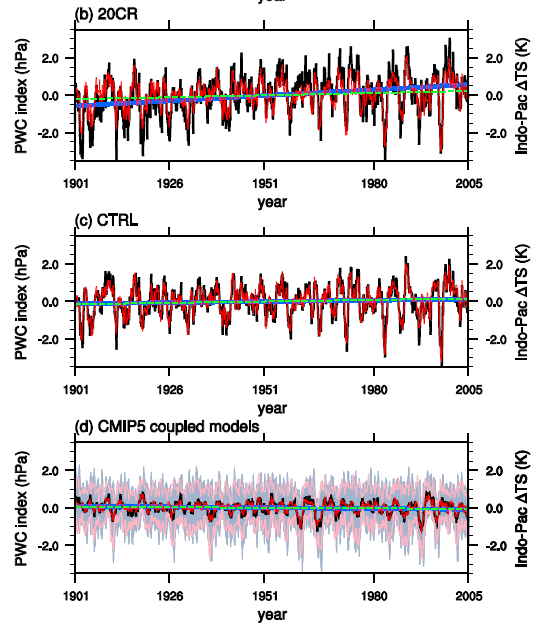 PWC
ΔTS
r=0.84
ΔTS from HadISST1
20CR
increasing
ΔTS is average of
HadISST1, ERSSTv3b,
COBE1
r=0.93
PWC
ΔTS
SST-forced CAM4 (3 members)
Slightly increasing
r=0.89
PWC
ΔTS
Radiative forcings
CMIP5
(12 models)
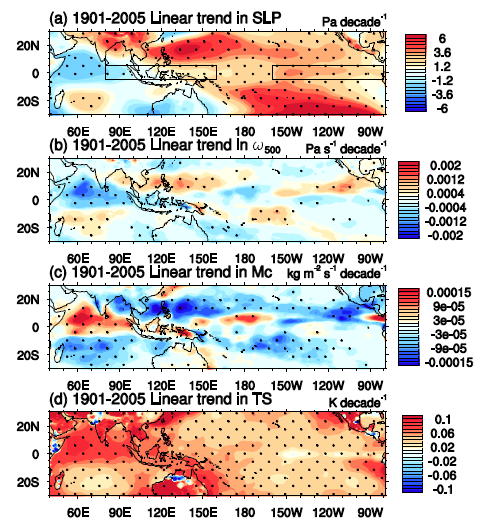 Slightly decreasing
Sandeep et al. 2014
PWC trends and variability are closely related to ΔTS
Pacific Walker Circulation compared to 
Convective Mass Flux (Mc) from SST-forced and coupled GCMs
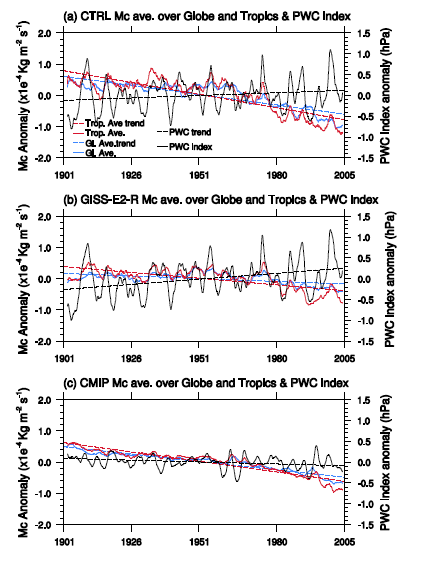 SST-forced CAM4
(3 members)
PWC
Tropical Mc
Global Mc
SST-forced
GISS-E2-R
(4 members)
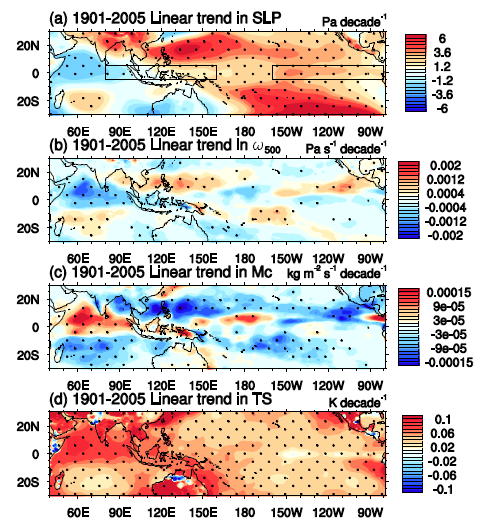 Radiatively forced
CMIP5 
(12 models)
1901
2005
Sandeep et al. 2014
Correlation between Pacific Walker Circulation and convective mass flux is low for all simulations. Trends can be opposite.  
PWC most closely related to gradient of Pacific SST (Sandeep et al. 2014)
DJF Streamfunction and Velocity Potential at 200 hPa
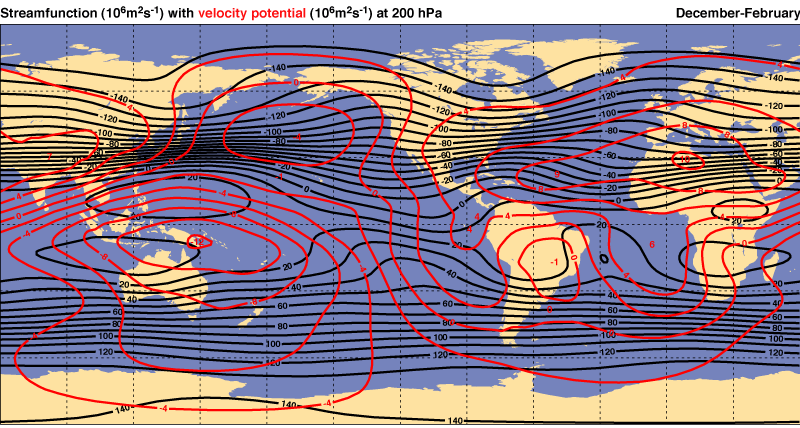 Want a large-scale measure for Divergent Circulation
that represents entire upper-atmosphere: Vertically average
ERA40 Atlas
Upper-half of atmosphere, vertically-averaged
Velocity Potential: χω500
Recall relationship between velocity potential         and horizontal divergence
Use Reanalyses and SST-forced simulations
20CRv2c: Ensemble Kalman Filter (1851-2009) 56 members
Assimilates only pressure observations
specifies
SODAsi.2: 18 member ensemble of pentad SSTs (1846-2011)
COBE-2: monthly sea-ice concentration (1850-2013, Hirahara et al. 2014)
(Update and improvement to 20CRv2 Compo et al. 2011)

ERA-Interim: 4DVar (1979-2013)
Assimilates satellite, upper-air conventional, and surface observations
Dee et al. 2011

JRA-55: 4DVar (1958-2013)
Assimilates satellite, upper-air conventional, and surface observations
Kobayashi et al. 2015

AMIP type SST simulations with NCEP GFS2008, T62 [2 degree]:
56 members using HadISST1.1 (same as 20CRv2)
4 members using SODAsi.2 SST and COBE-2 ice (same as 20CRv2c)
NOAA-CIRES 20th Century Reanalysis version 2c
Gilbert P. Compo, Jeffrey S. Whitaker, Prashant D. Sardeshmukh, Robert J. Allan, Chesley McColl, Xungang Yin, Philip Brohan, Russell S. Vose, Linden Ashcroft, Renate Auchmann, Mac Benoy, Pierre Bessemoulin, Theo Brandsma, Manola Brunet, Joseph Comeaux, Thomas Cram, Richard Crouthamel, Pavel Y. Groisman, Hans Hersbach, Philip D. Jones, Trausti, Jónsson, Sylvie Jourdain, Gail Kelly, Kenneth R. Knapp, Andries Kruger, Hisayuki Kubota, Gianluca Lentini, Andrew Lorrey, Neal Lott, Sandra J. Lubker, Jürg Luterbacher, Gareth J. Marshall, Maurizio Maugeri, Cary J. Mock, Hing Y. Mok, Øyvind Nordli, Rajmund Przybylak, Mark J. Rodwell, Thomas F. Ross, Douglas Schuster, Lidija Srnec, Maria Antónia Valente, Zsuzsanna Vizi, Xiaolan L. Wang, Nancy Westcott, John S. Woollen, and Steven J. Worley
http://go.usa.gov/XTd  Compo et al. 2011, doi:10.1002/qj.776
PSD’s 20th Century Reanalysis v2c implementation of 
 Ensemble Kalman Filter Algorithm (Whitaker and Hamill 2002, Whitaker et al. 2004, Compo et al. 2006, Compo et al.  2011)
PSD algorithm makes a weighted average of pressure observations and an ensemble of GCM forecasts. 
The weight K varies with the atmospheric flow and the observation network. 
				Analysis = (1-K) Forecast + K * pressure obs
Using 56 member ensemble, new prescribed boundary conditions: 
SODAsi.2c 18 member pentad SST and COBE-SST2 monthly sea ice 
(fixes sea ice bug) [Giese et al. 2015, Hirahara et al. 2014]

New observations: International Surface Pressure Databank 3.2.9, millions of new observations from Oldweather.org, ACRE, NCDC, universities, Met services.

1851-2011: T62 (~200km), 28 level NCEP GFS08ex atmosphere/land model
	9 hour forecasts for 6 hour centered analysis window 
	- time-varying CO2, solar and volcanic radiative forcing (Sato et al.)
http://go.usa.gov/XTd  Compo et al. 2011, doi:10.1002/qj.776
Monthly global anomalies of Precipitable water
(integrated column water vapor)
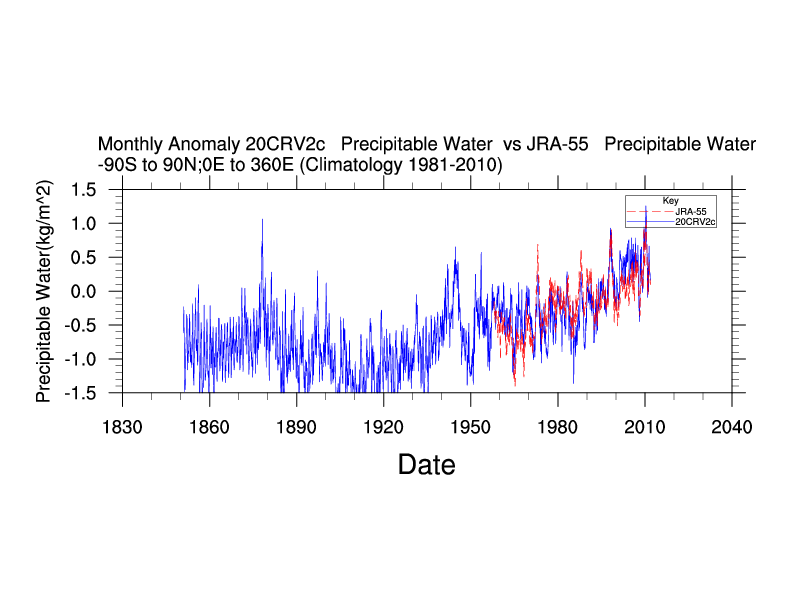 r=0.75
reanalyses.org/atmosphere/writ
Precipitable water is increasing in both datasets.
Same trend for 1958-2011. 1/3 trend from 1851-2011.
Upper-half of atmosphere vertically-averaged 
Velocity Potential:  χω500
DJF (2000-2009)
20CRv2c
ERA-Interim
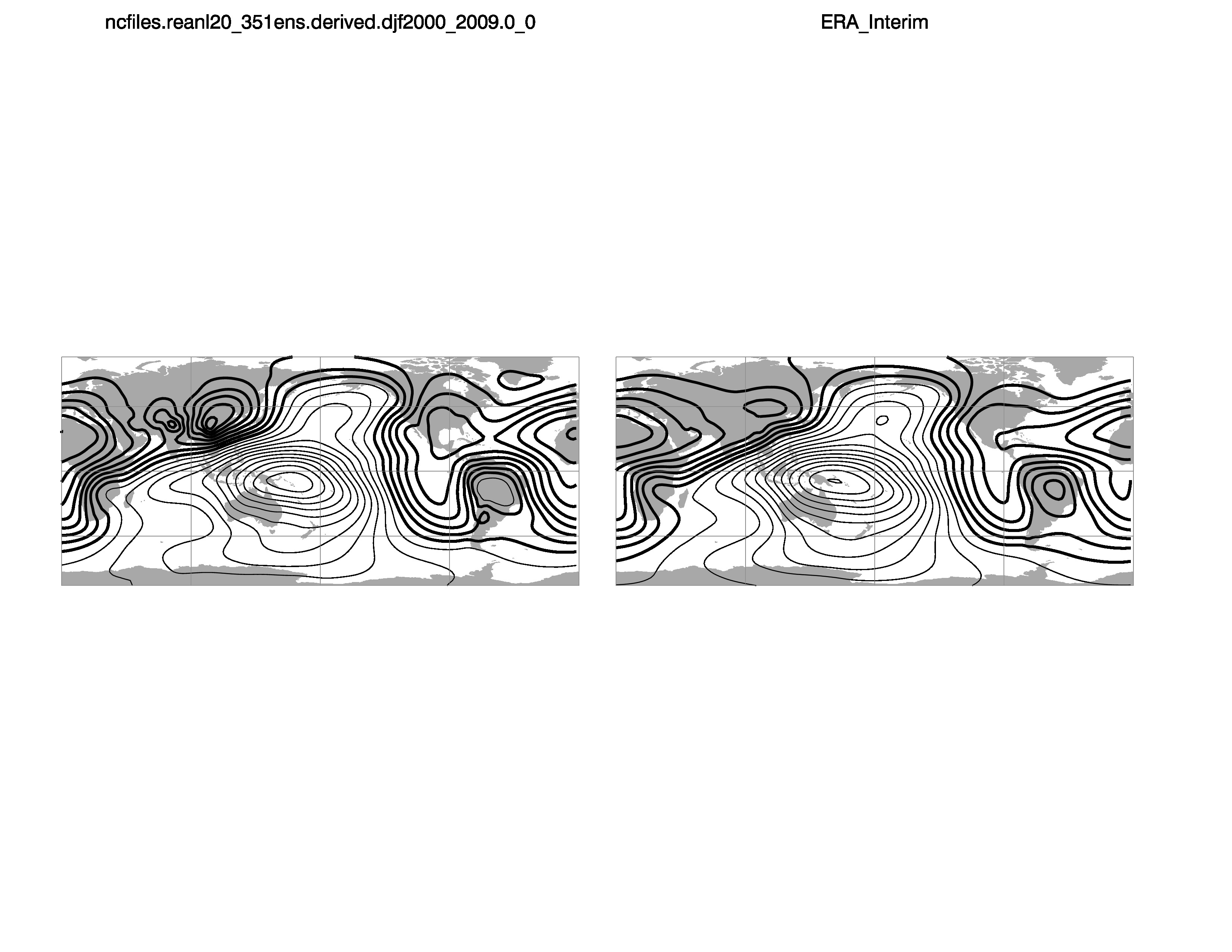 Thick: Positive, Thin: Negative, Contour interval 0.5 x 106 m2s-2
Gradient of  χω500 gives upper-tropospheric vertically-averaged divergent wind. 

20CRv2c compares well with ERA-Interim, with regions of stronger and weaker χω500
χω500 DJF (2000-2009) from 20CRv2c
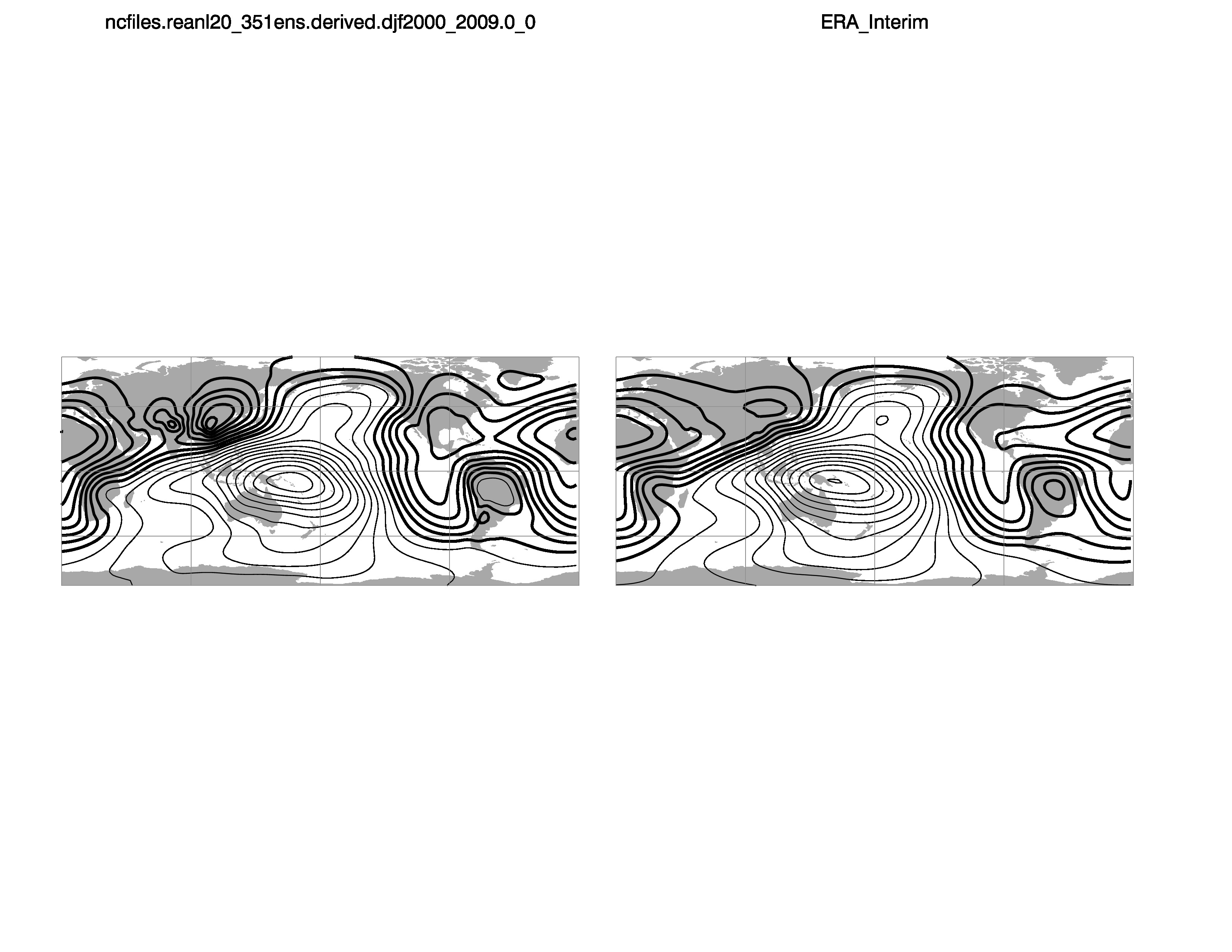 Thick: Positive, Thin: Negative, Contour interval 0.5 x 106 m2s-2
χω500 DJF (2000-2009) from 20CRv2c
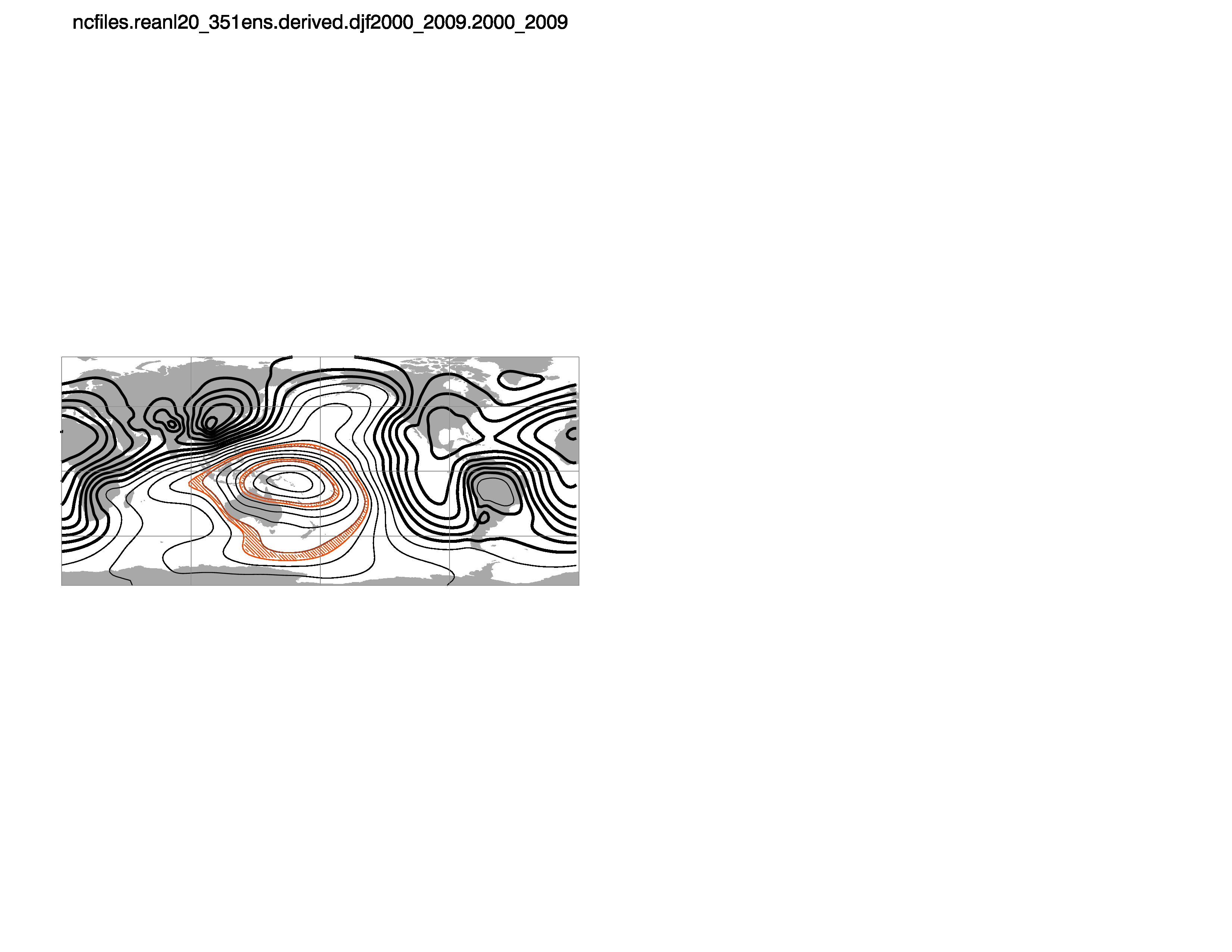 Highlight contours -2.25 to -2.5 and -4.25 to -4.5 x106 m2s-2 
to characterize strength of Global Divergent Circulation
Compare average of 2000 to 2009 and 1980 to 1999
 χω500 DJF from 20CRv2c
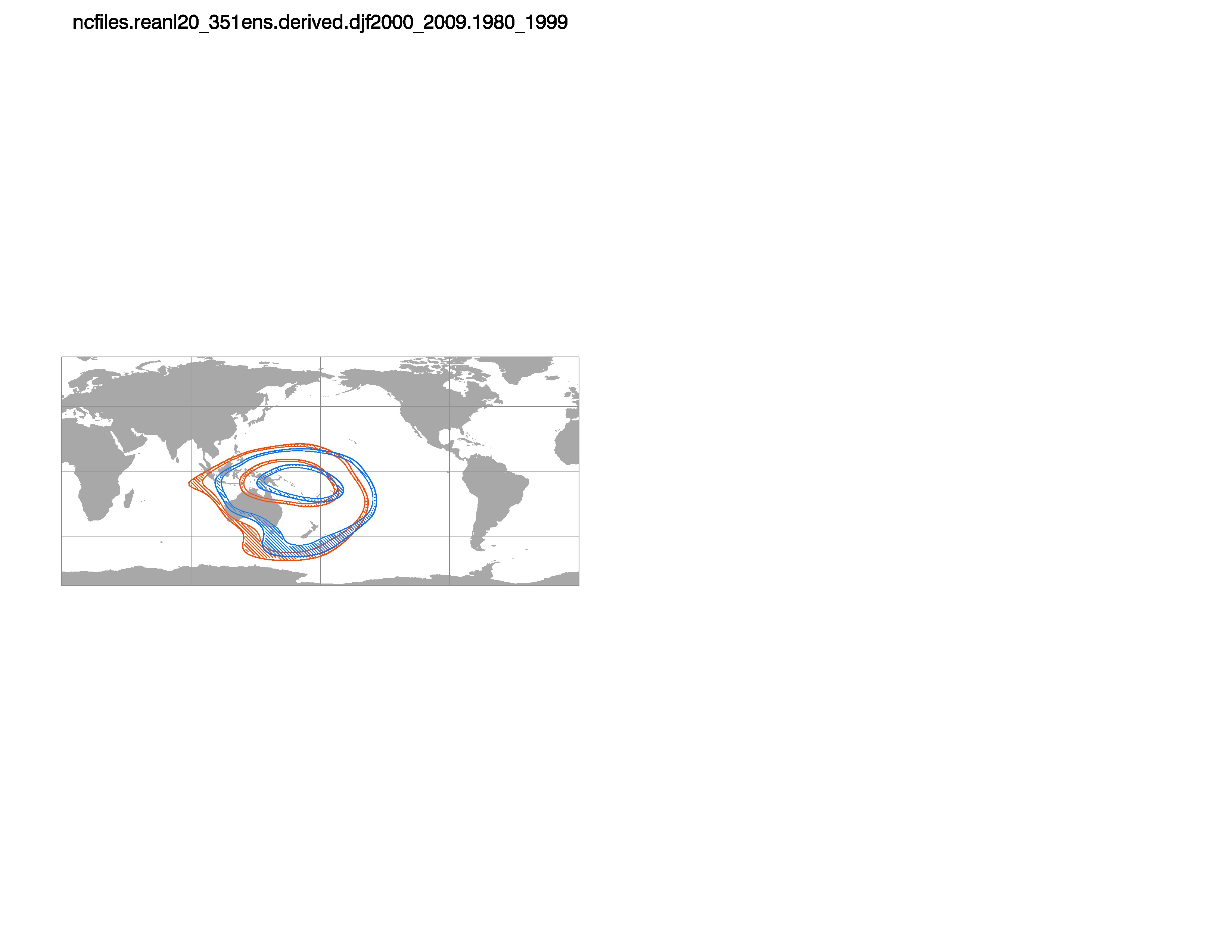 Highlight contours -2.25 to -2.5 and -4.25 to -4.5 106 m2s-2
Strengthening of recent east-west Pacific Walker Circulation.
Poleward expansion of Hadley Circulation.
Largest change: westward expansion of Walker Circulation.
Compare average of 1960 to 2009 and 1910 to 1959
 χω500 DJF from 20CRv2c
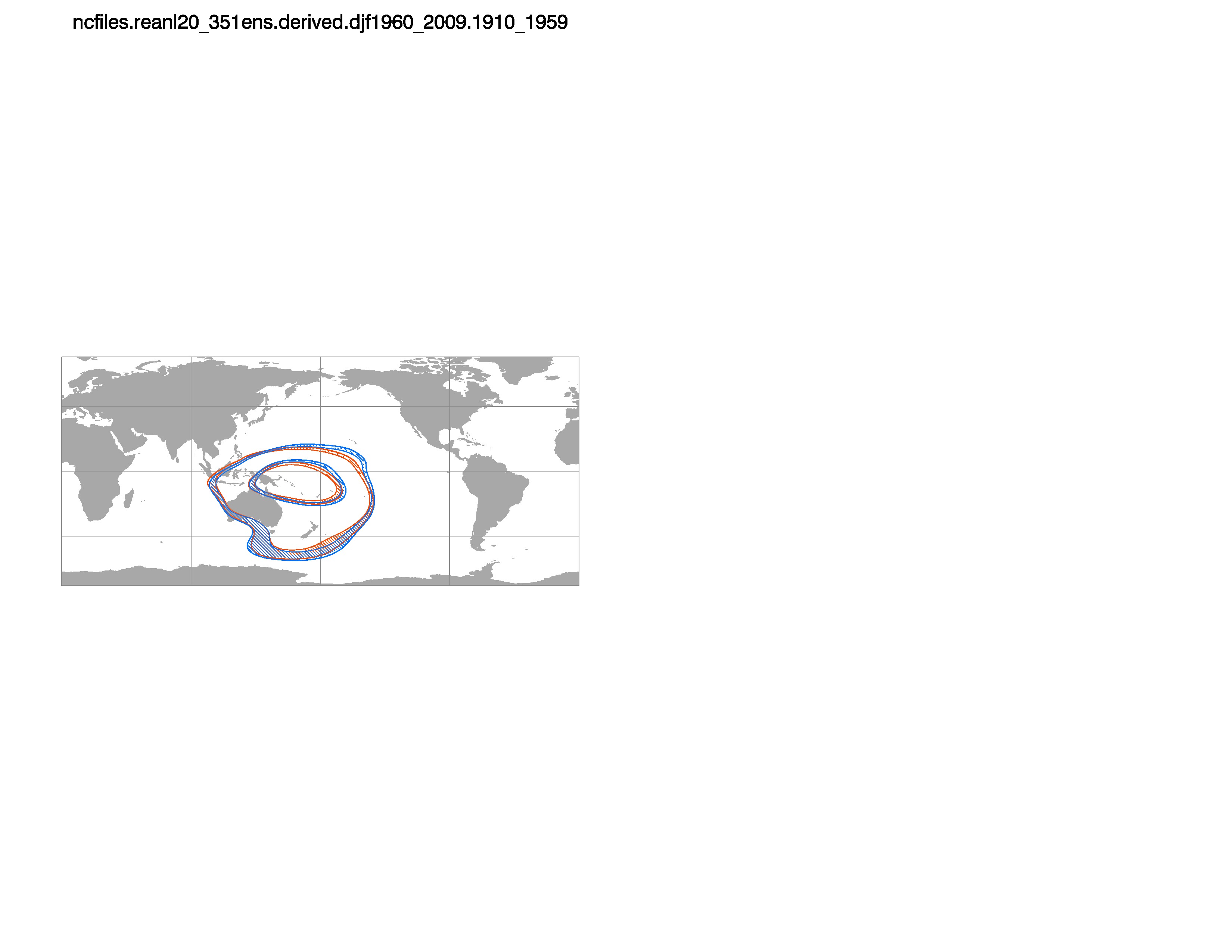 Highlight contours -2.25 to -2.5 and -4.25 to -4.5 106 m2s-2
Much less change evident over 100 years.
Index for Global divergent circulation

Find minimum of χω500   for each DJF 
from 1851 onward
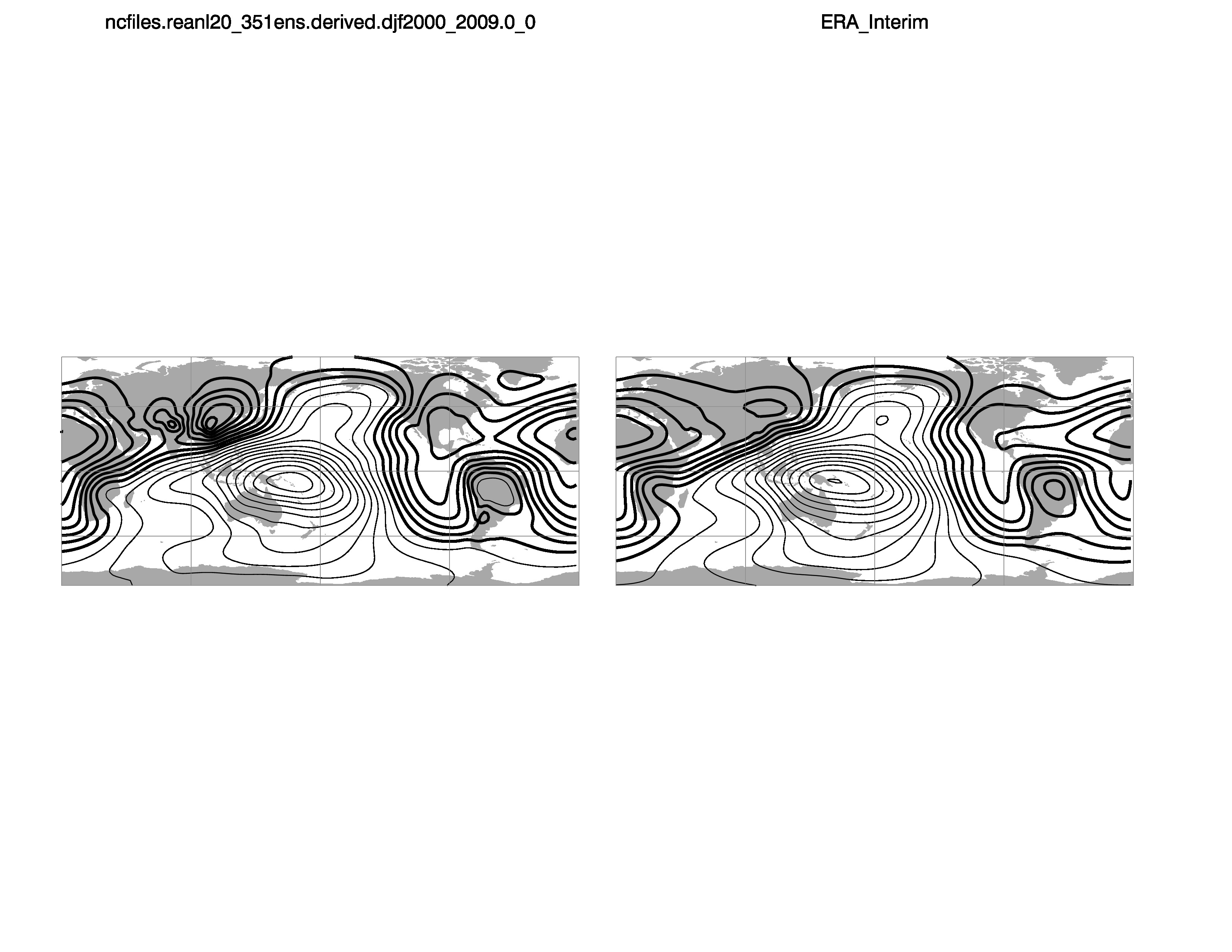 Plot timeseries with 11 year running mean to
reduce noise of interannual variability
Strength of Global Divergent Circulation (DJF) from
AGCM, 20CRv2, 20CRv2c, ERA-Interim, and JRA-55
Minimum of χω500  from 1851 to 2013 (11-year running avg)
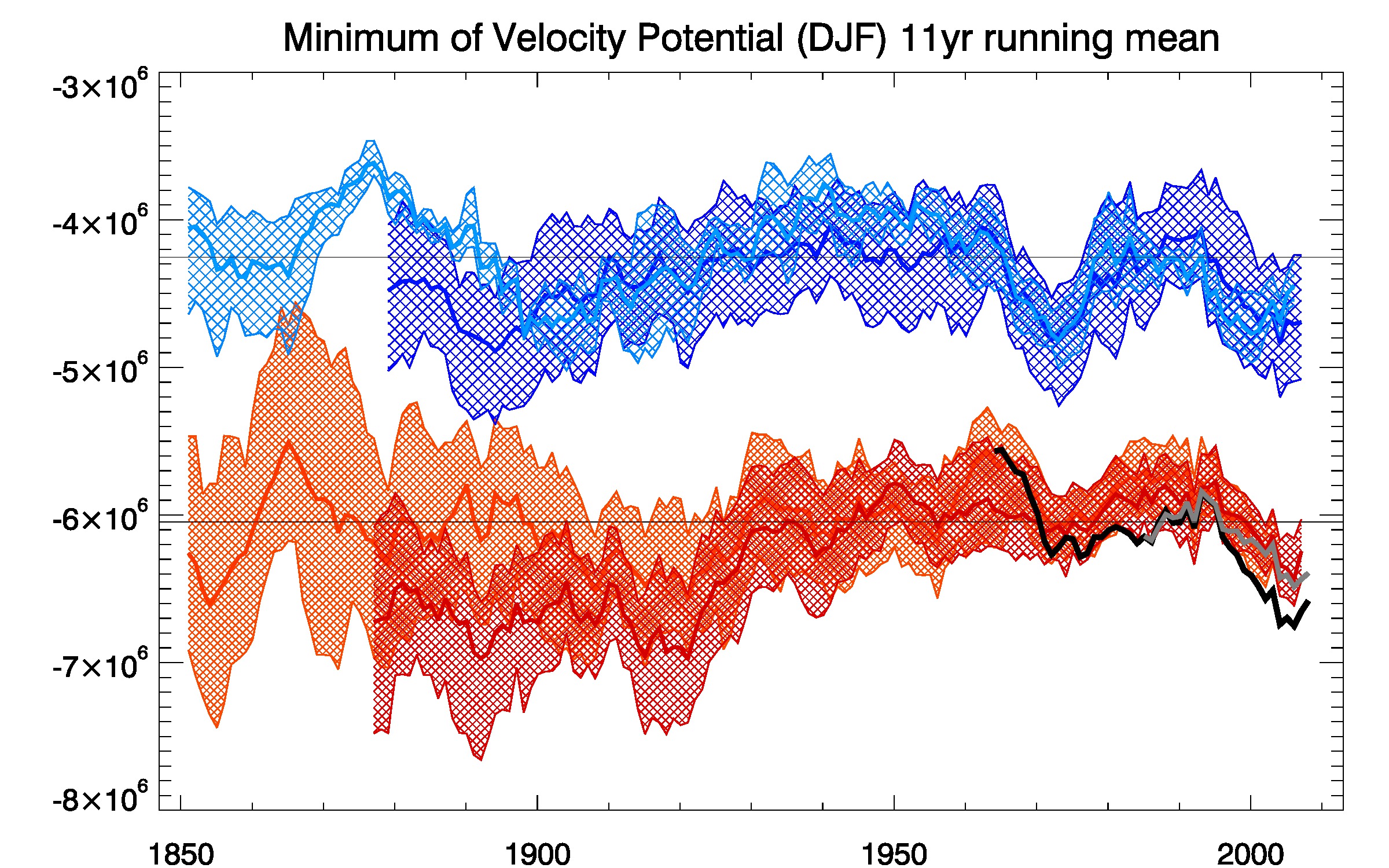 AGCM
bias
(m2s-2)
Stronger            Weaker
Hatch:
Range
of the 
members
ERA-Int
JRA-55
Multidecadal variability, recent strengthening, but no centennial 
long term trend seen in reanalyses or SST-forced simulations.
Conclusions

1. Pacific Walker Circulation trends and variability depend on definition.
SLP-based definition almost unrelated even to Tropical overturning circulation. 
(Sandeep et al. 2014: PWC most closely related to SST gradient)

2. SLP-based PWC index is not a proxy for 
global or tropical convective mass flux. 
Global arguments cannot be applied to regional circulation.

3. Broaden scope to examine Global Divergent Circulation using
large-scale vertically-integrated upper-level divergence: χω500 

4. Recent strengthening of DJF Global Divergent Circulation is small
compared to variations over the past 150 years.
Extra slides
1901-2005 Linear Trend from 
CAM4 SST-forced simulations (3 ensemble members)
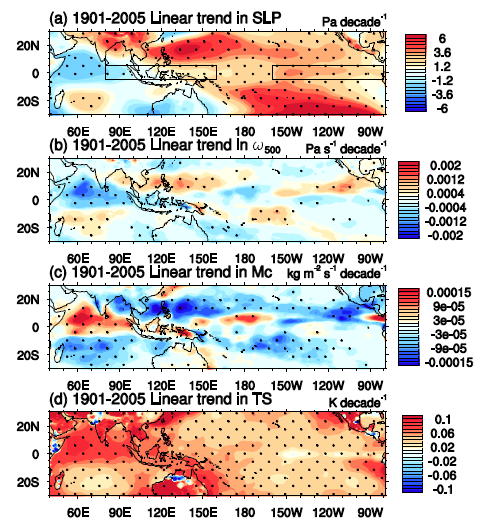 Sea
Level 
Pressure
Each ensemble
member has 
different SST
dataset prescribed.
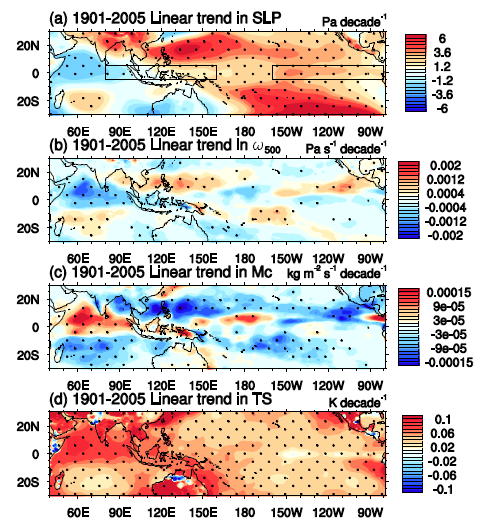 500 hPa
vertical
velocity
Average of 
HadISST1,
ERSSTv3b,
COBE SST
Land and 
Sea Surface
Temperature
Sandeep et al. 2014
Trend patterns of SLP and vertical velocity correlate moderately (r=0.41).
SST and radiatively forced trends (1901-2005)
SST-forced CAM4 (3 members)
CMIP5 (12 models)
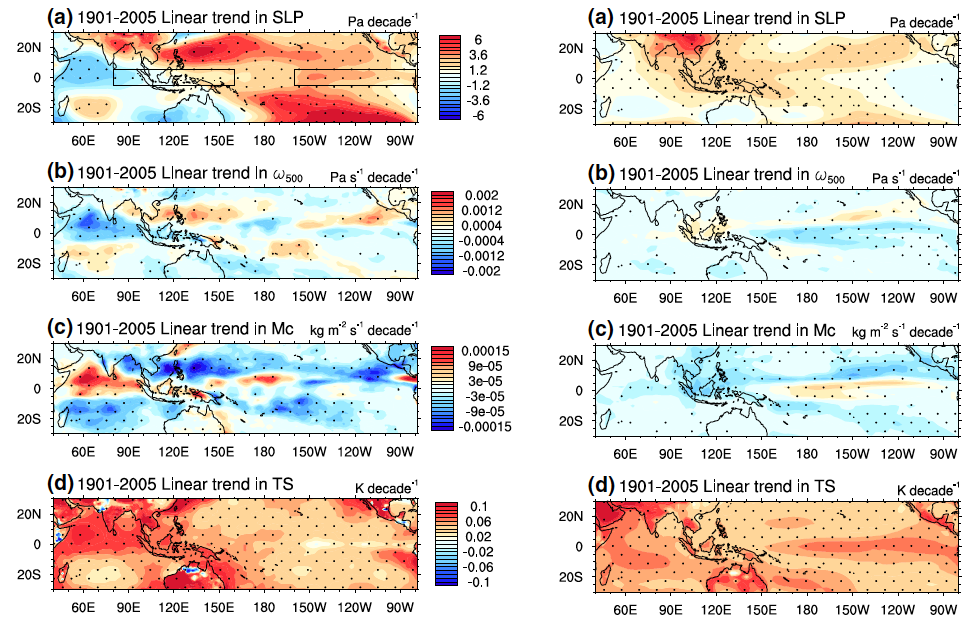 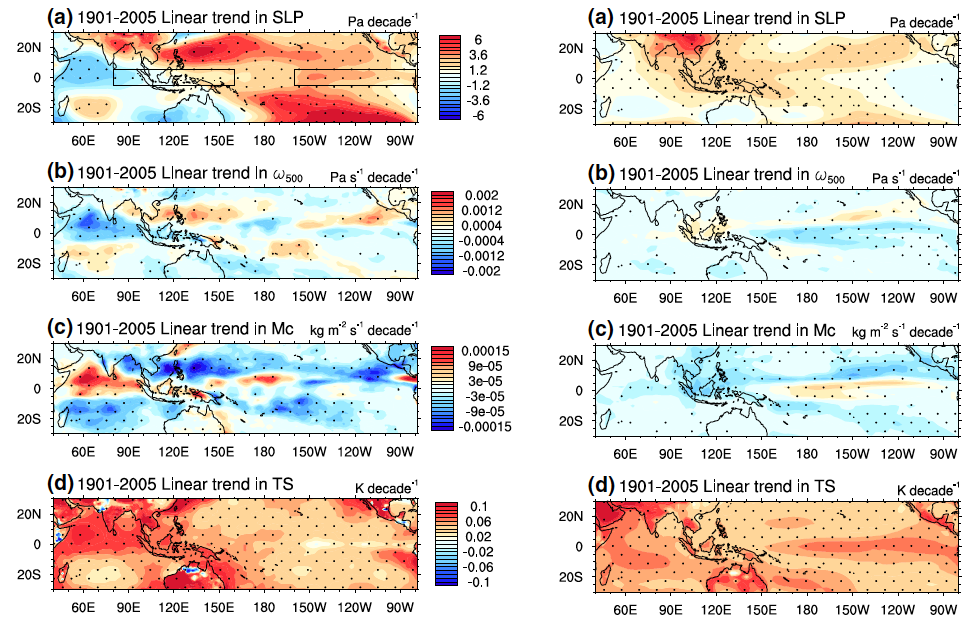 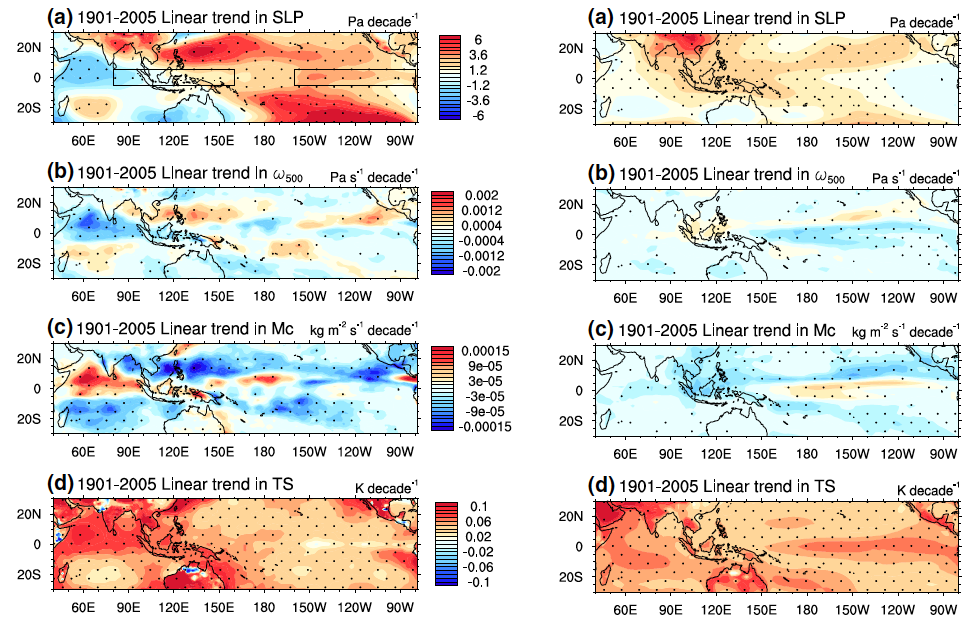 Different trends in various facets of Walker Circulation
Anomalies of SLP-based Pacific Walker Circulation (PWC
and West minus East Equatorial Pacific SST (ΔTS)
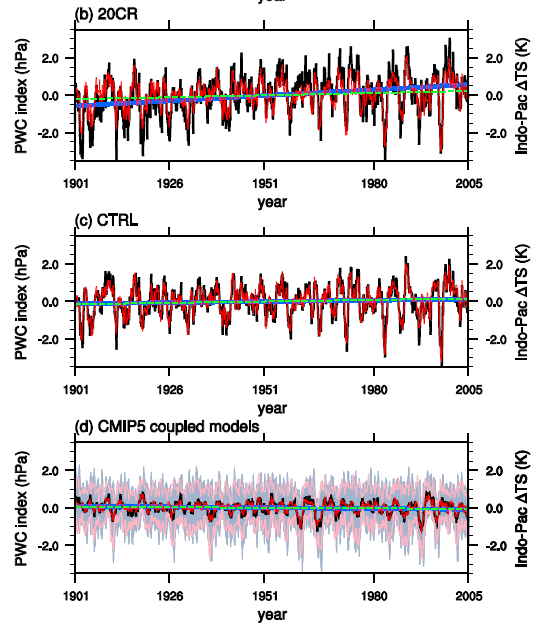 PWC
ΔTS
r=0.84
ΔTS from HadISST1
20CR
increasing
ΔTS is average of
HadISST1, ERSSTv3b,
COBE1
r=0.93
PWC
ΔTS
SST-forced CAM4 (3 members)
Slightly increasing
r=0.89
PWC
ΔTS
Radiative forcings
CMIP5
(12 models)
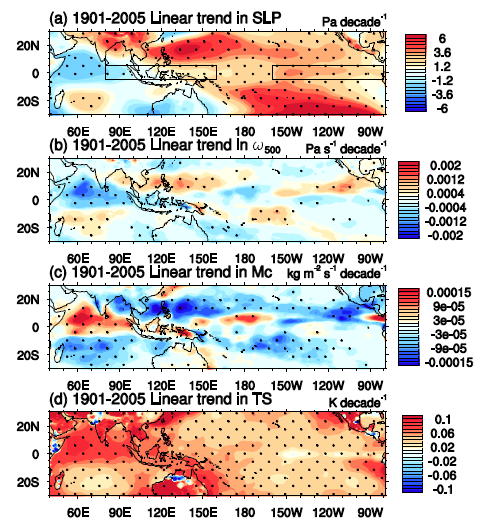 Slightly decreasing
Sandeep et al. 2014
PWC trends and variability are closely related to ΔTS
CAM4 AGCM simulations forced by ENSO-related and 
ENSO-unrelated SSTs (filter from Compo and Sardeshmukh 2010)
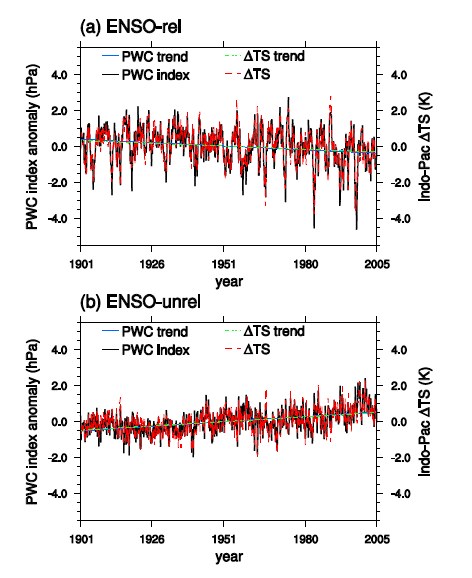 SSTs filtered to
retain ENSO
(3 members)
TS is average of
HadISST, ERSSTv3b,COBE
decreasing
SSTs filtered to
remove ENSO
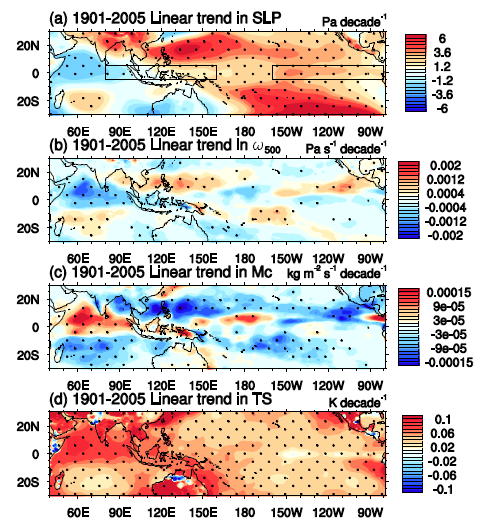 (3 members)
increasing
Sandeep et al. 2014
Opposite SST gradient trends (TS) force opposite PWC trends.
PWC compared to convective mass flux (Mc)  in 
ENSO-related and ENSO-unrelated SST-forced CAM4 simulations
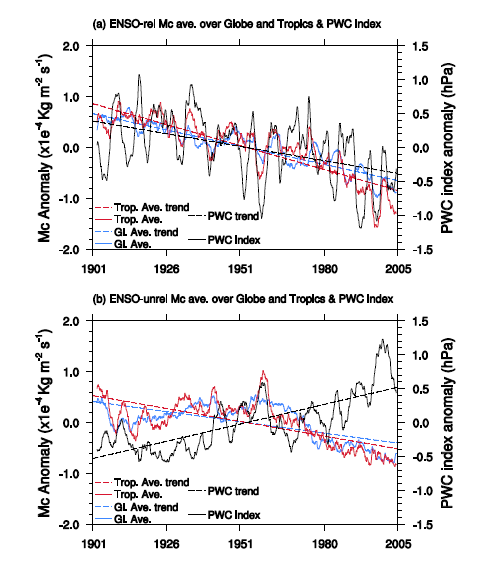 SSTs filtered to
retain ENSO
(3 members)
PWC
Tropical Mc
Global Mc
SSTs filtered to
remove ENSO
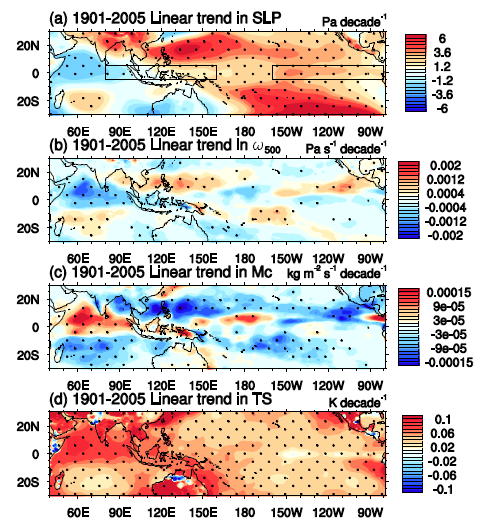 (3 members)
Sandeep et al. 2014
Global convective mass flux decreases regardless of whether
Pacific Walker Circulation weakens or strengthens.
Annual anomalies of Eastern box of SLP-based PWC
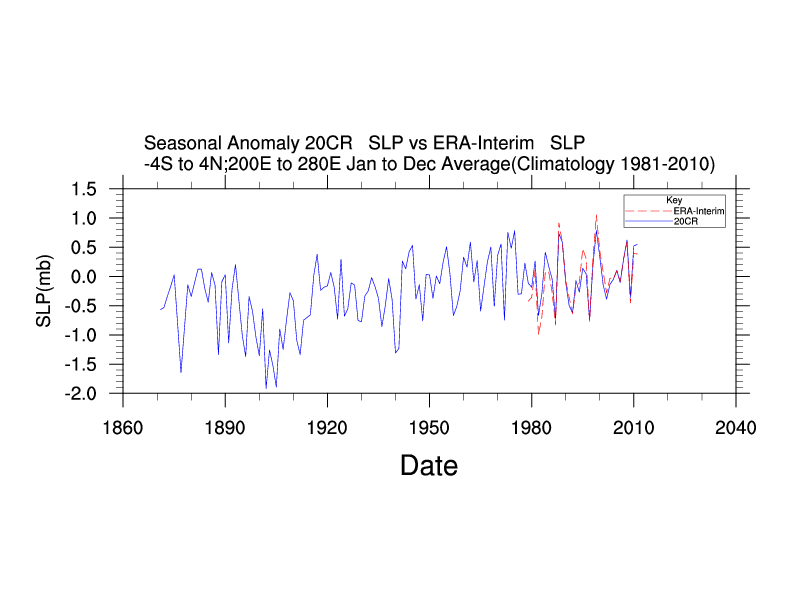 r=0.93
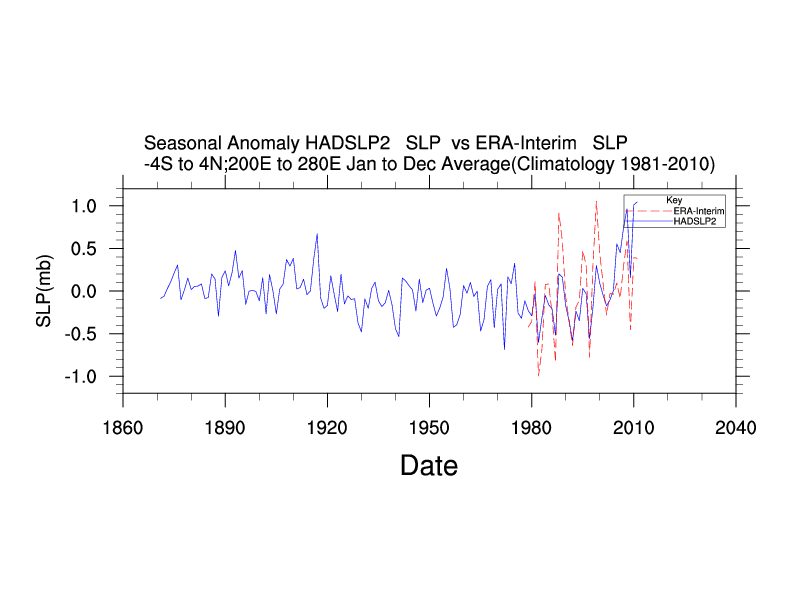 NOTE:
Change of 
Scale!
r=0.69
HadSLP2 has spurious increase after 2005 (becomes adjusted NCEP-NCAR reanalysis). Variance is consistently less than ERA-Int or 20CR.
Correlation is lower with ERA-Int compared to 20CR.
Pacific Walker Circulation from Statistical Reconstructions, AGCM integrations, and 20th Century, ERA-40, NCEP-NCAR, ERA-Interim Reanalyses.
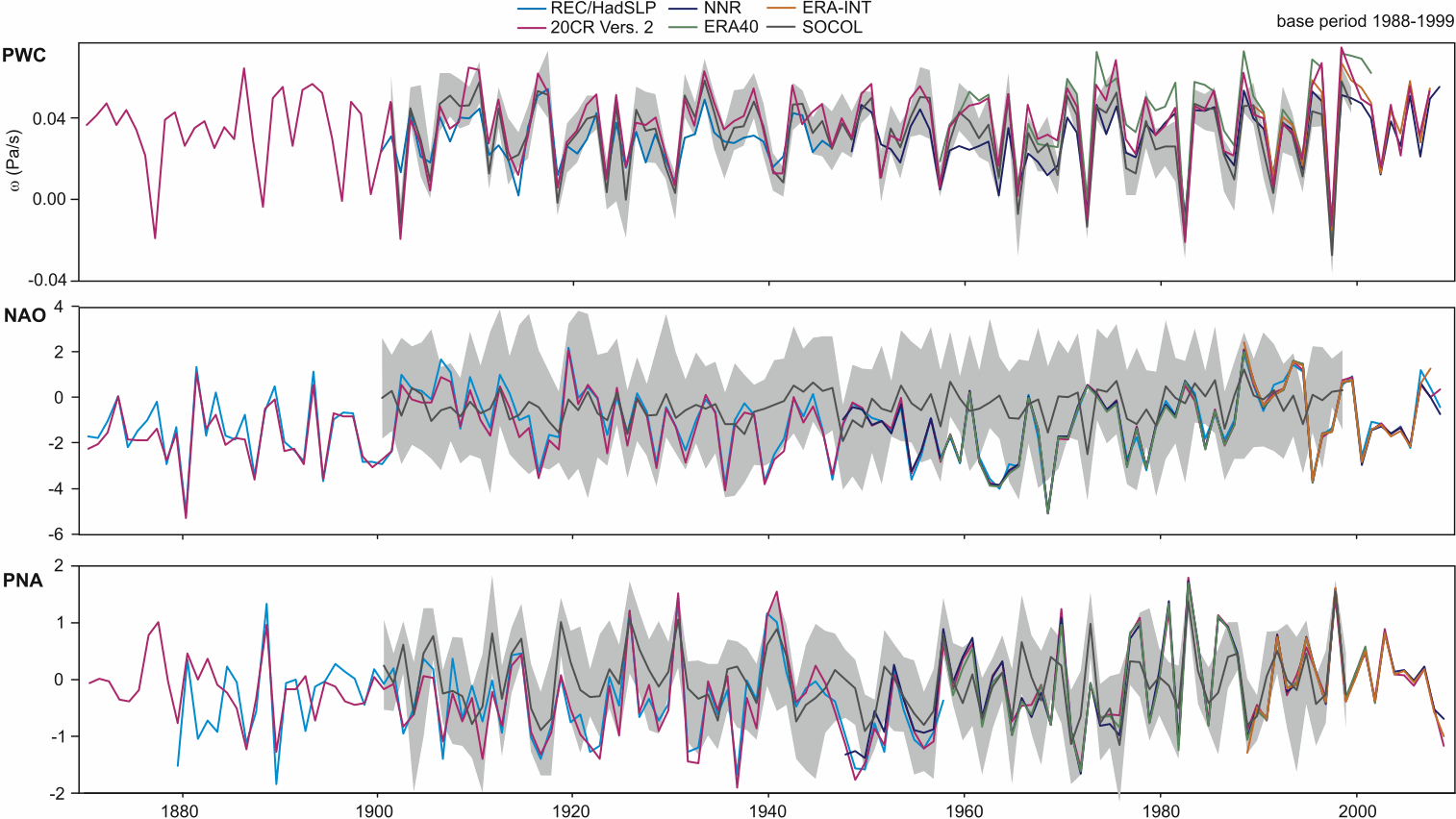 500 hPa 
vertical 
velocity, 
SONDJ
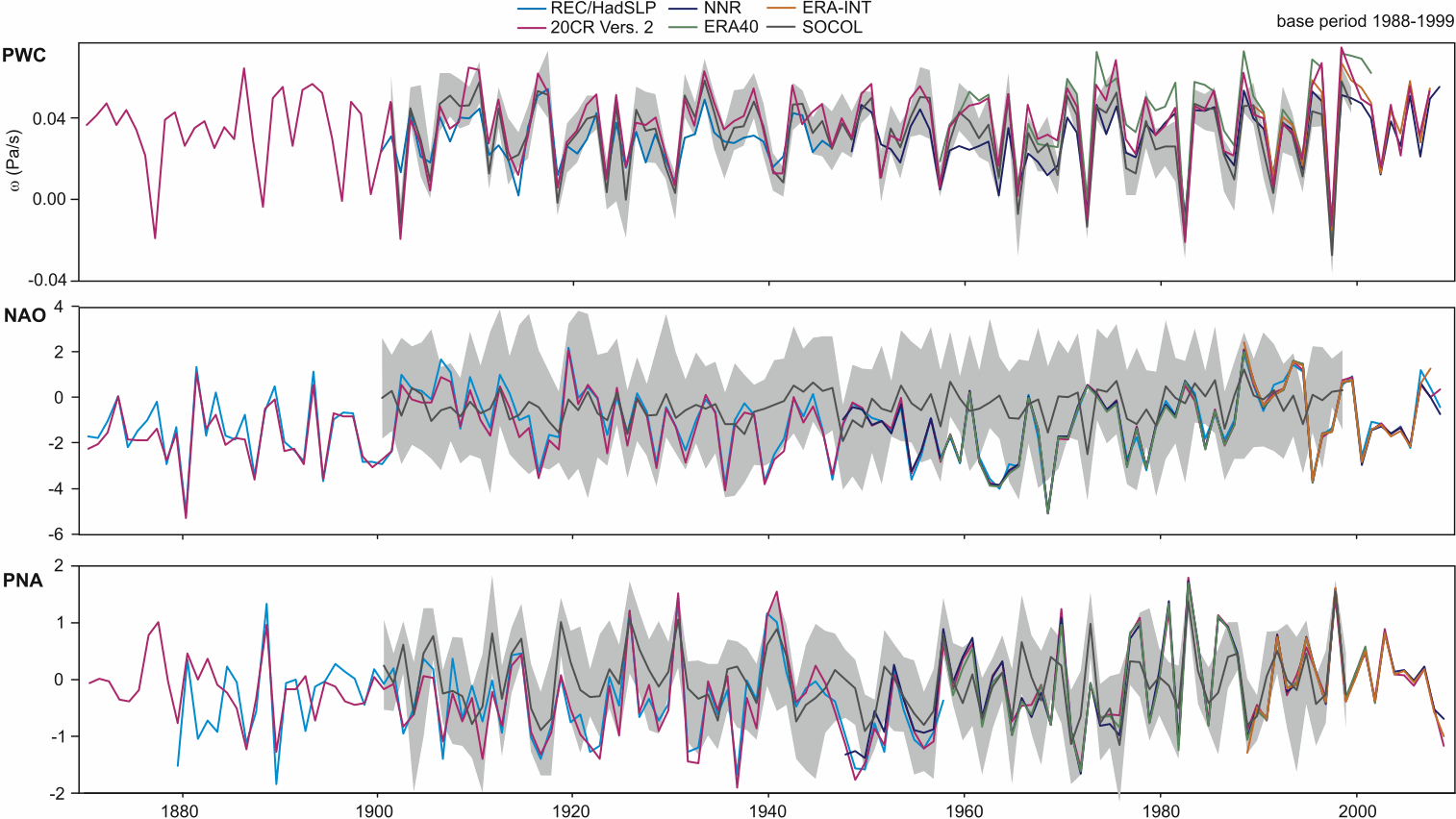 1870
2008
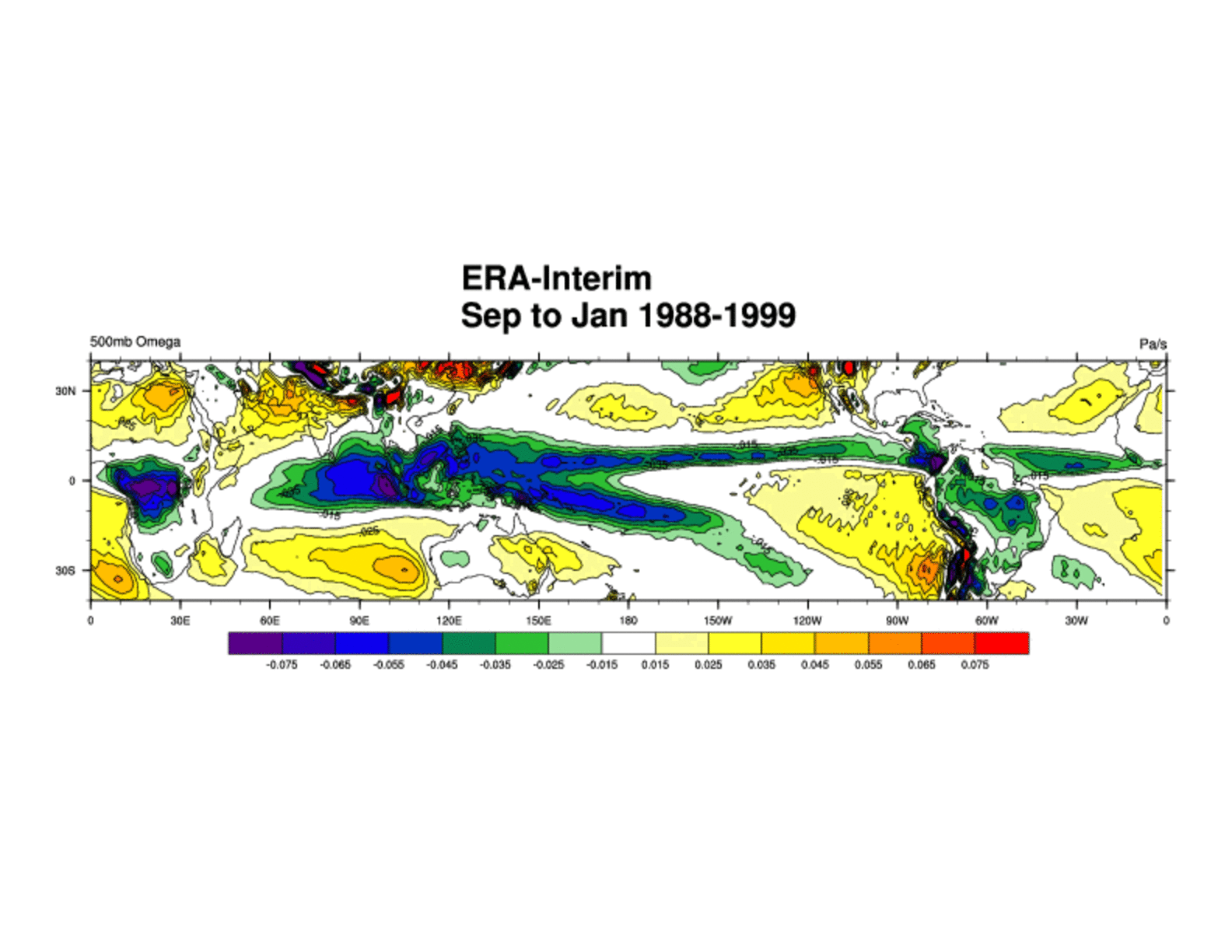 Climo
(ERA-Int)
PWC of Oort and Yienger (1996)
Agreement in overturning PWC: 
	correlations between ERA-40 and 20CRv2 > 0.95. 
No significant trend in PWC since 1871 using pressure-based 20CRv2.
Compo et al. 2011
SODA sparse observational input v2
(1846-2011)
18 Ensemble Members
Parallel Ocean Program v2.0.1
0.4° longitude x 0.25° to 0.4° latitude
with 40 levels 
Winds
20CRv2 ensemble member daily stress (1949 – 2011)
20CRv2 system with ISPDv3.2.4 and HadISST1.1 
							(1871-1948)
with ISPDv3.2.4 and climatological SST   (1846-1870)

Heat and Salt fluxes 
Bulk formulae using 20CR daily variables

SODA Observations
Only ICOADS 2.5 SST data with Hadley Bucket Correction
Giese et al. 2015
Table of correlations of 500 hPa vertical velocity PWC